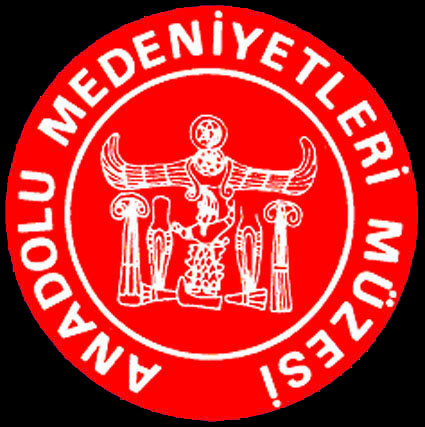 Anadolu medenİyetlerİ müzesİ
Kaynak: 
Halil DEMİRDELEN 
Arkeolog, Müze Eğitimcisi
[Speaker Notes: Halil DEMİRDELEN 
Arkeolog, Müze Eğitimcisi]
YONTMA TAŞ DÖNEMİ
M.Ö.10.000  - 7.000
El Baltaları
Aletler
[Speaker Notes: PALEOLITHIC ERA]
Anatanrıça Heykelciği 
Çatalhöyük-KONYA
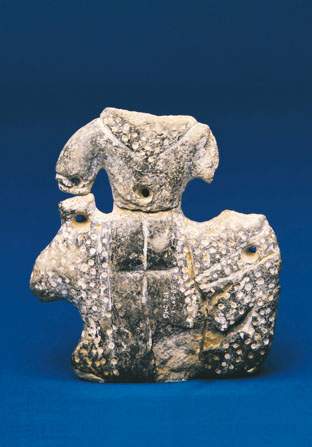 Figürinler, Çatalhöyük-KONYA
[Speaker Notes: Figürines From Çatalhöyük]
Seramik  eserler - Fikirtepe  - İSTANBUL
[Speaker Notes: FİKİRTEPE POTTERY]
ÇATALHÖYÜK
[Speaker Notes: Vessels From Hacılar]
KALKOLİTİK DÖNEM
M.Ö.4500 - 3000
Asa başı,Bakır -  Canhasan - KARAMAN
Hacılar-BURDUR
Domuztepe Höyüğü - KAHRAMANMARAŞ
[Speaker Notes: halil]
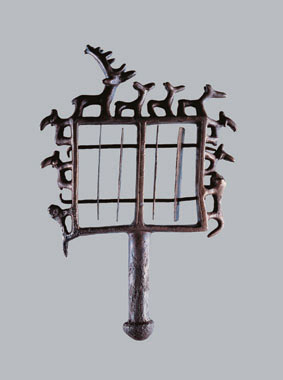 Bronz ve Gümüş Heykelcikler 
     Alacahöyük-ÇORUM
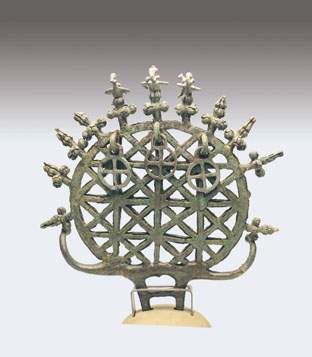 Törensel Semboller ,  Alacahöyük - ÇORUM
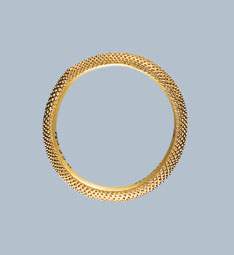 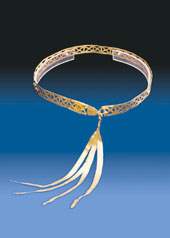 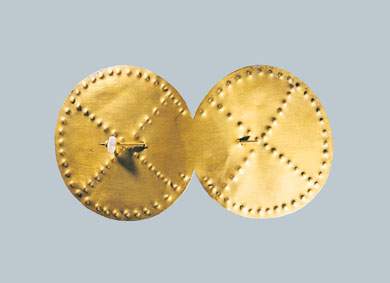 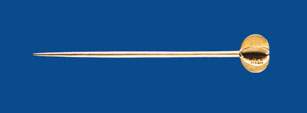 Horoztepe - TOKAT
Idoller, Alabaster , Kültepe - KAYSERİ
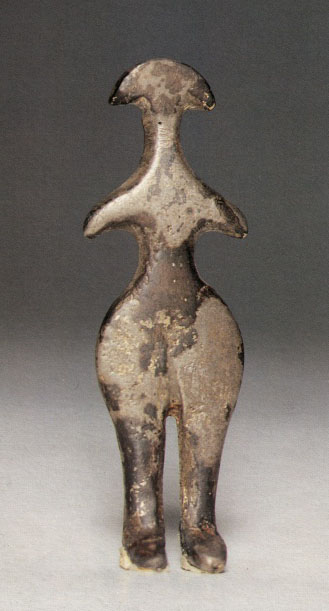 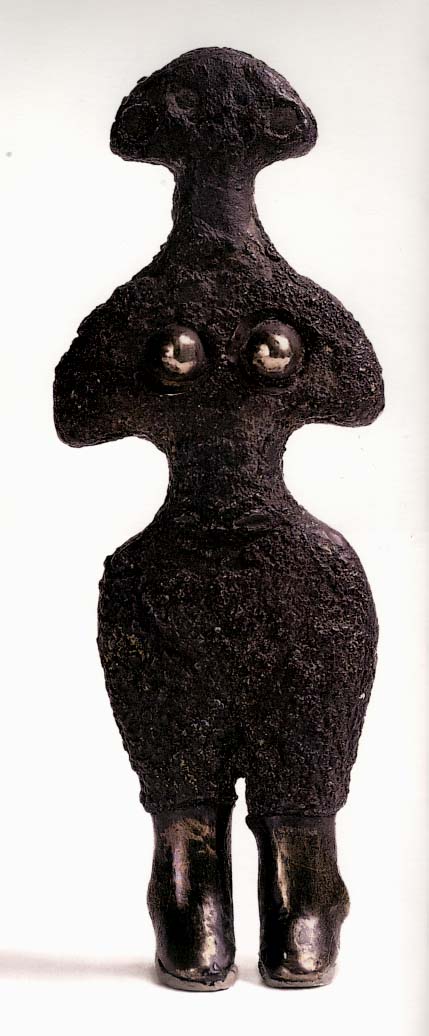 İdol’ler
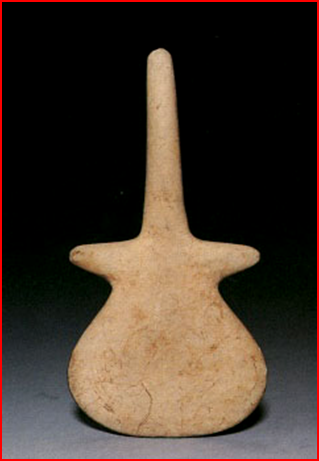 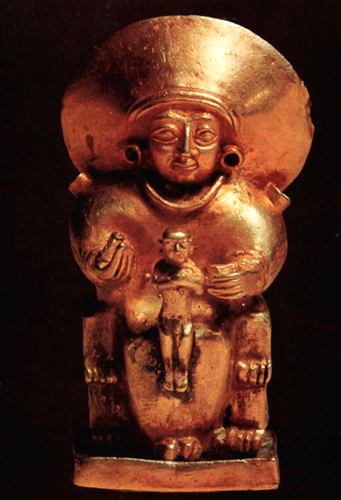 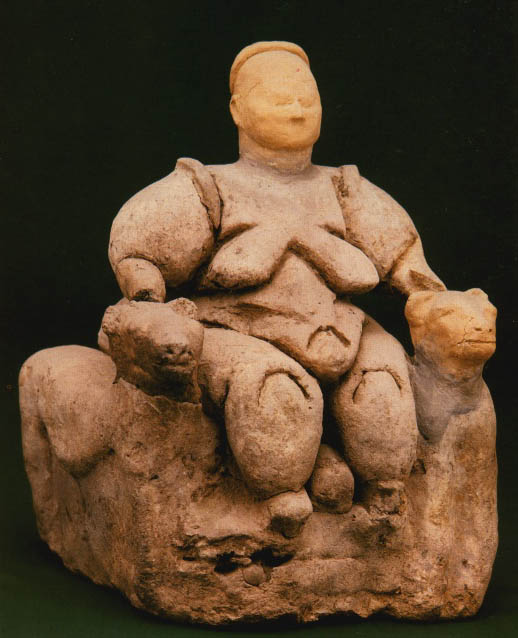 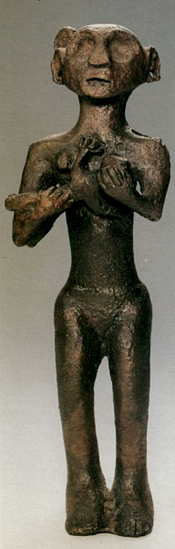 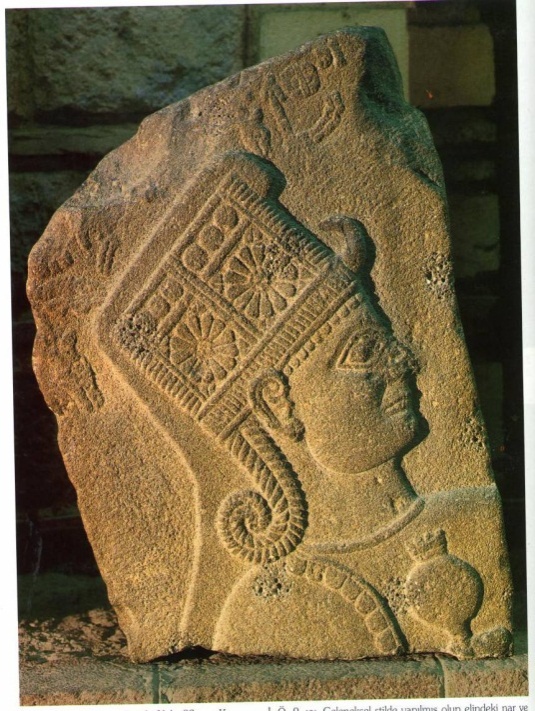 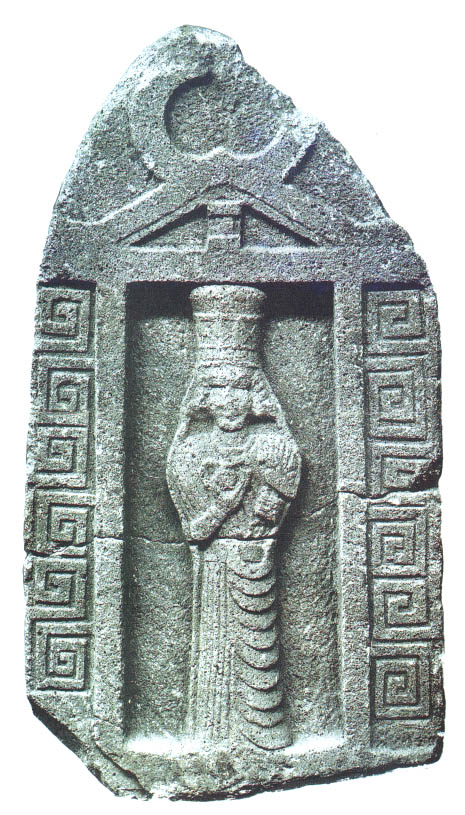 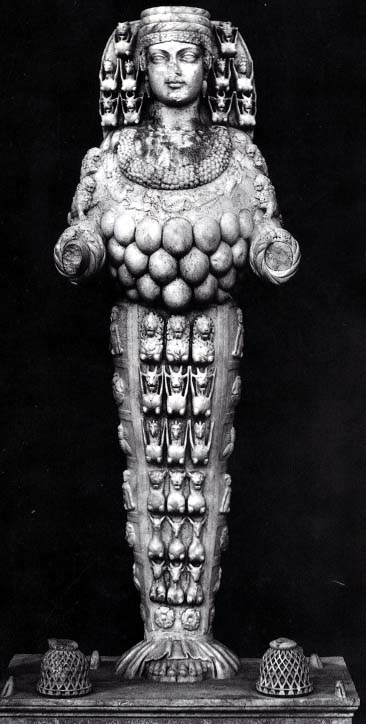 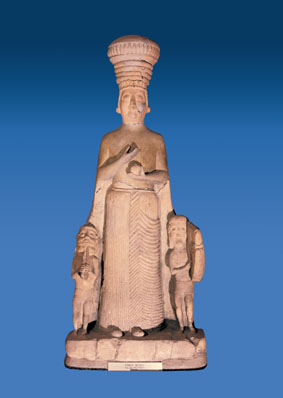 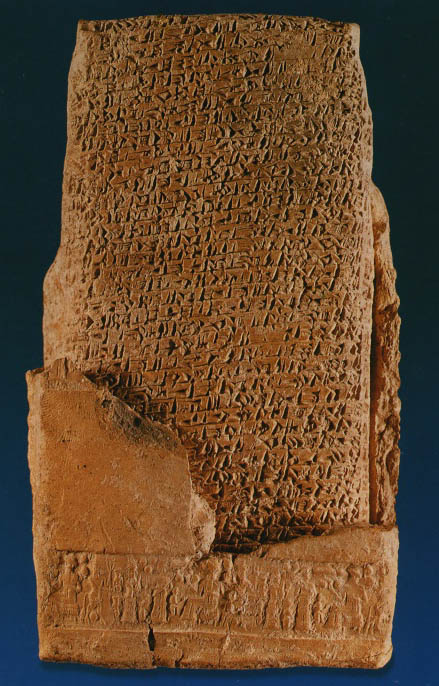 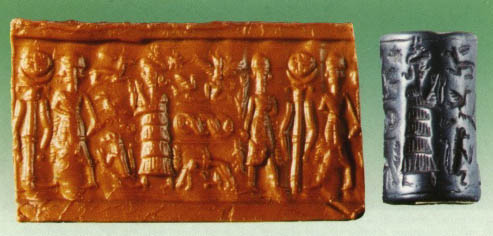 Silindir Mühür
Çivi Yazılı Tablet
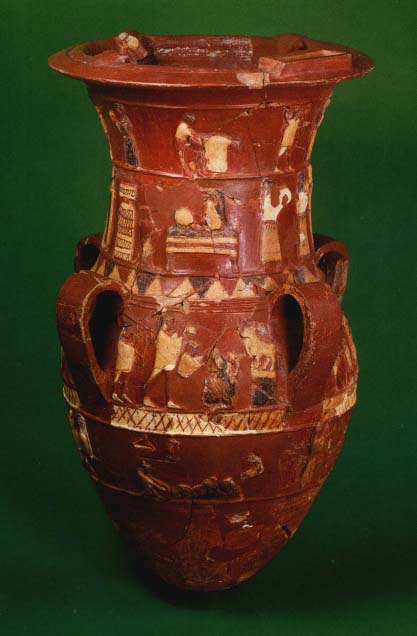 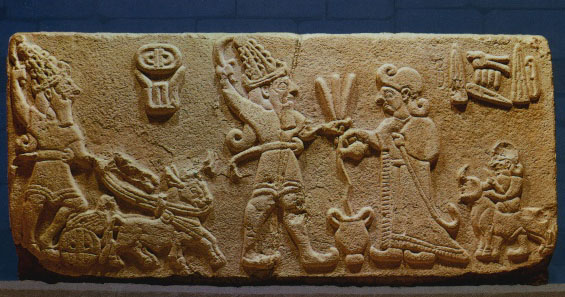 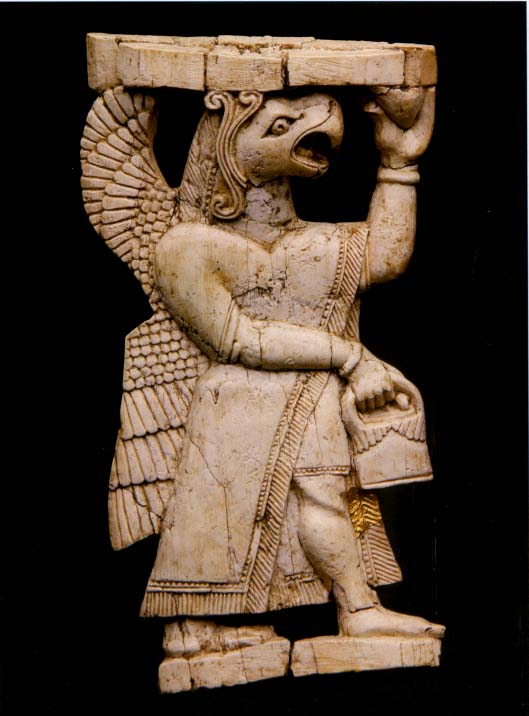 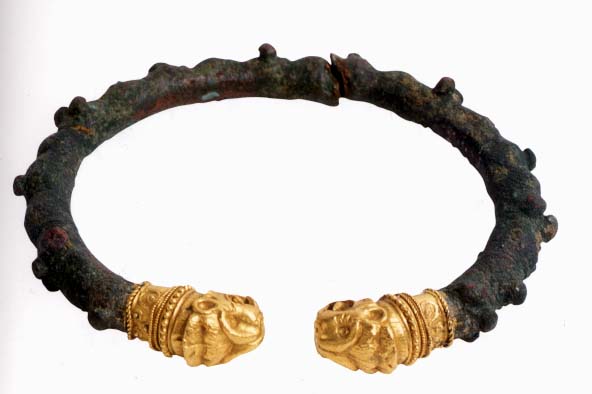 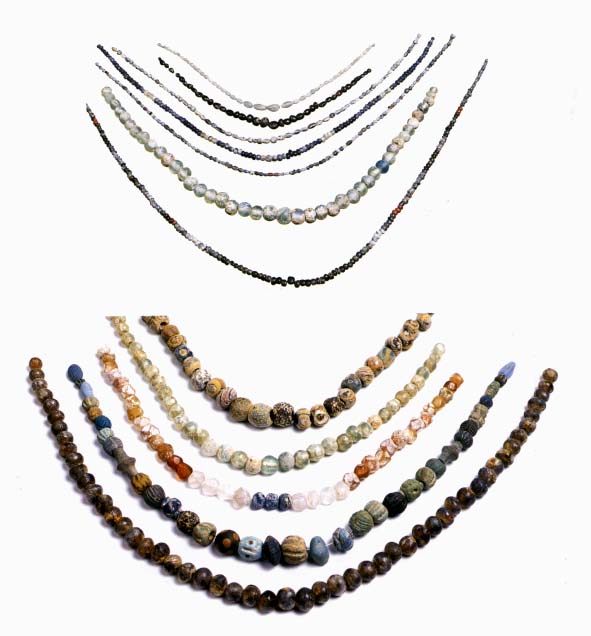 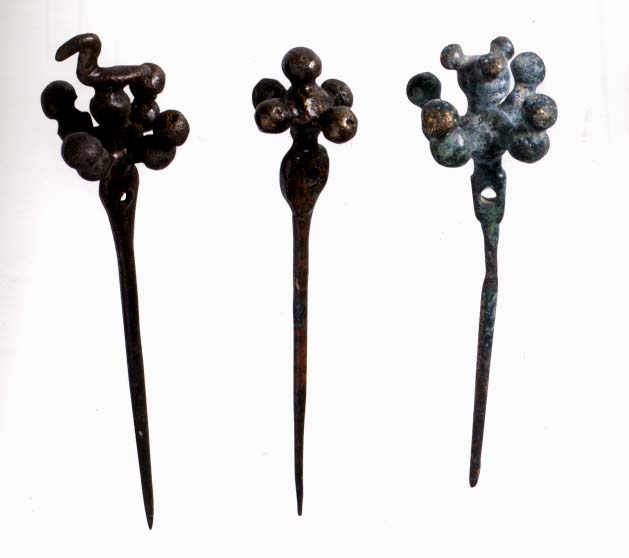 [Speaker Notes: golden earring
 Lion Headeed golden earring]
Situla
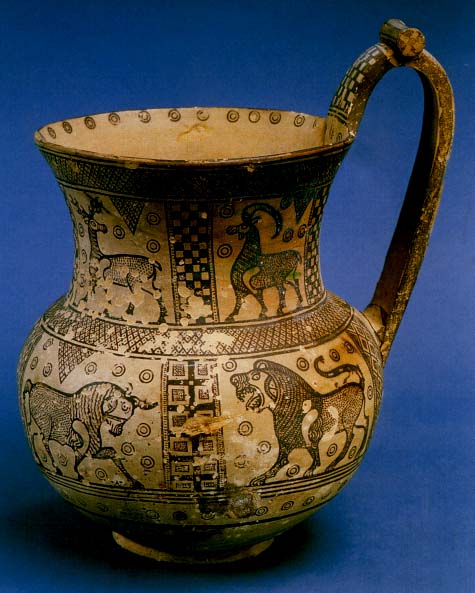 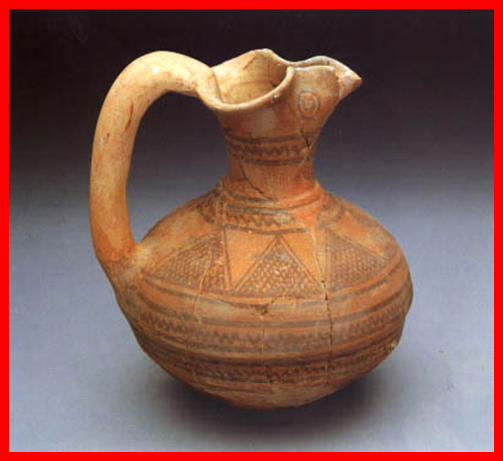 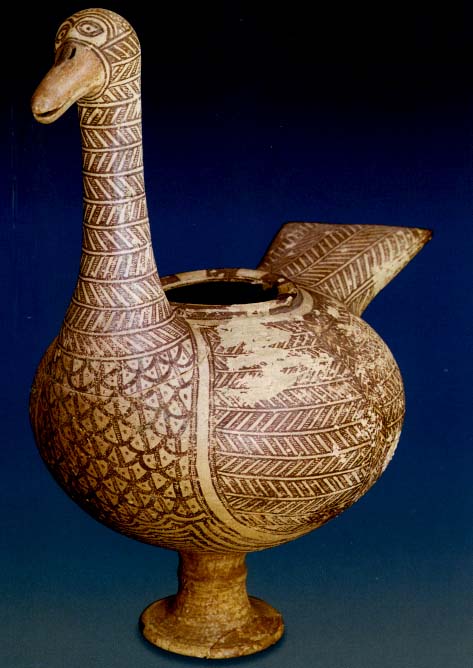 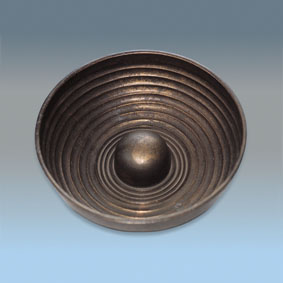 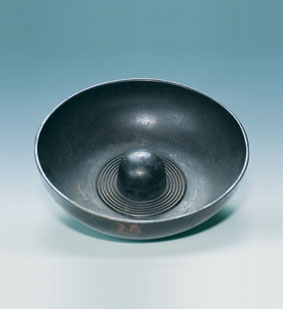 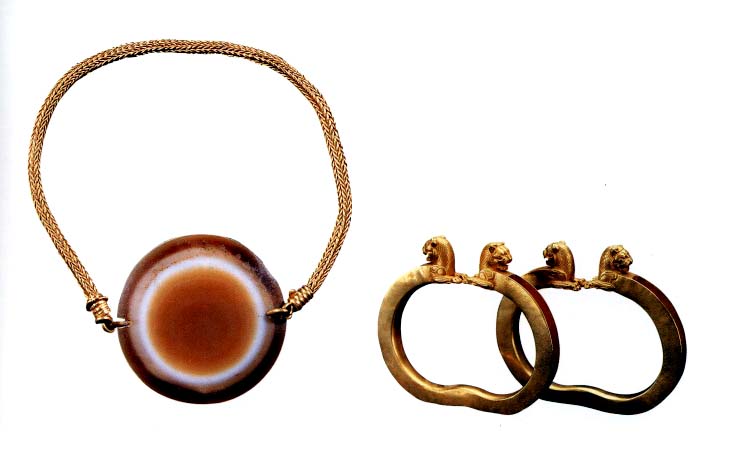 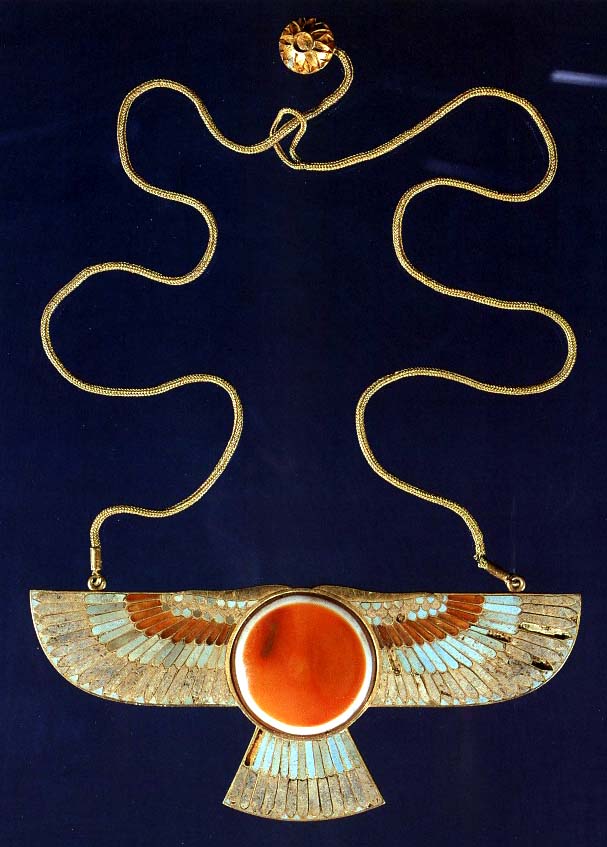 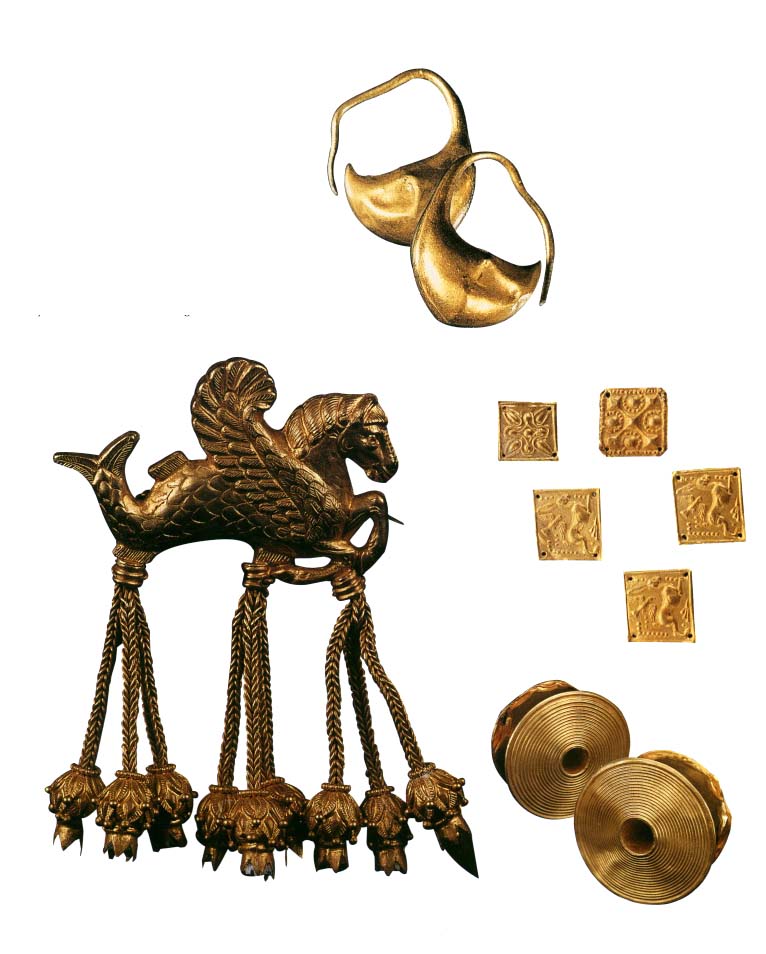 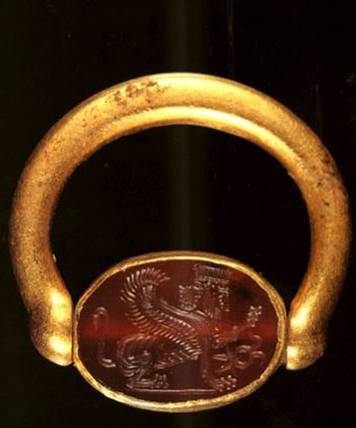 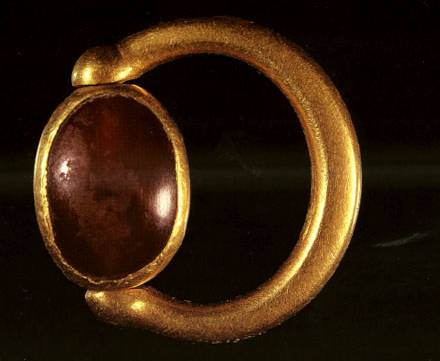 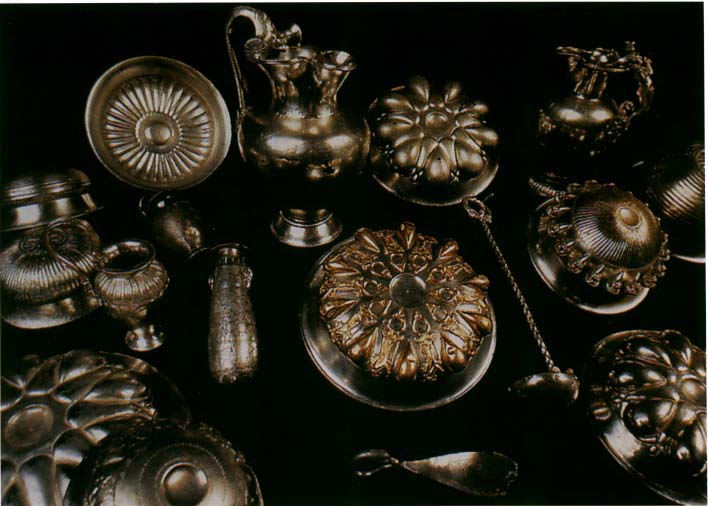 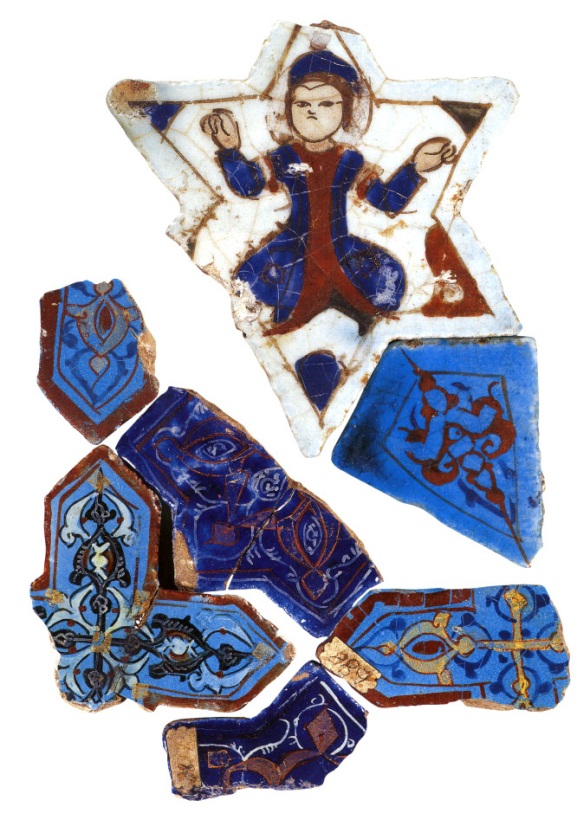 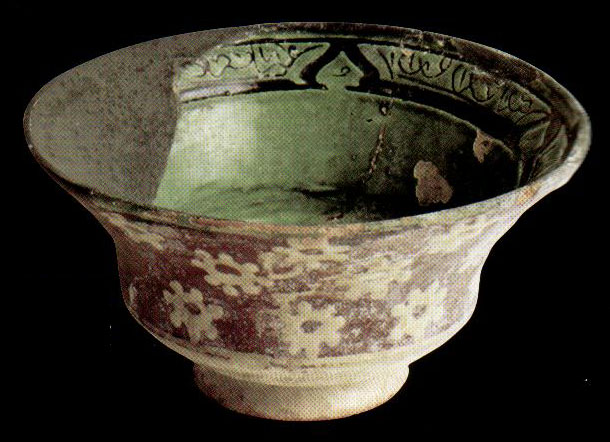 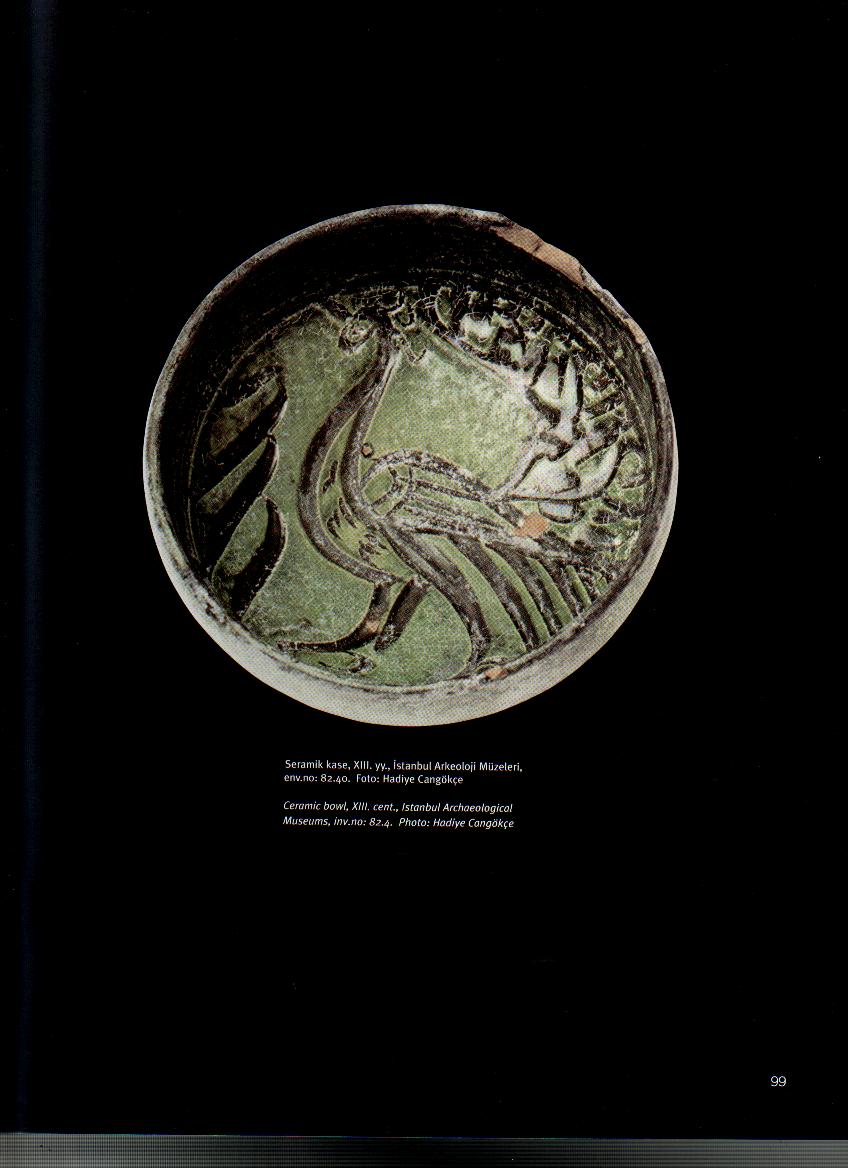 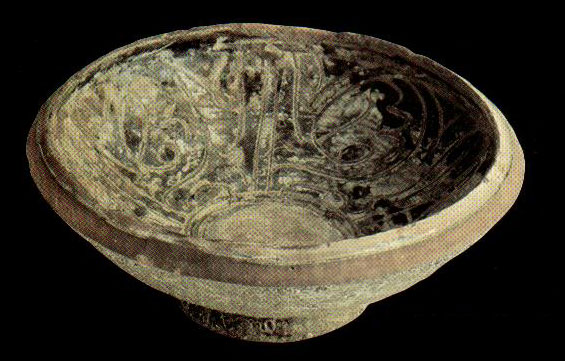 Çiniler-13.yüzyıl.
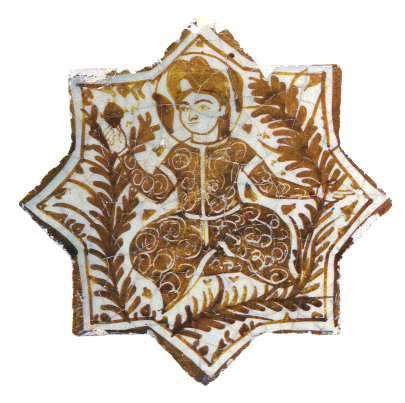 Seramikler– 13.yüzyıl